Copilot Scenario Library
Discover industry and role-based scenarios
Copilot value journey
Grow value from a base of solid usage and individual productivity and then extend through agents to impact organizational KPIs.
Org Value
Autonomous agents
Industry scenarios
Copilot Studio
Role-based agents
Functional scenarios
Functional Value
Copilot Studio agent builder
Day in the Life scenarios
Prompt library
Individual Value
Top 10 to "Try First"
with Microsoft 365 CopilotFoundational skills for new users
1
2
3
4
5
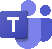 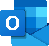 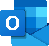 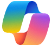 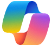 Recap a meeting – let Copilot keep track of key topics and action items so you can stay focused during the meeting and avoid listening to the recording after.
Summarize an email thread 
– get quickly caught up to a long, complex email thread.
Draft email 
–  personalize the tone and length.
Summarize a document 
– get right down to business by summarizing long documents and focusing on the relevant sections.
Tell me about a topic/project 
– provide insights and analysis from across multiple sources to get up to speed quickly.
Draft an email to [name] that informs them that Project X is delayed two weeks. Make it short and casual in tone.
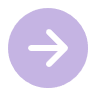 Draft an email with notes and action items from meeting
Click on the Summarize icon
Give me a bulleted list of key points from file
Tell me what's new about topic organized by emails, chats, and files?
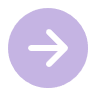 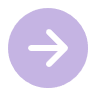 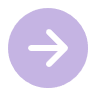 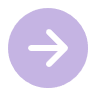 6
7
8
9
10
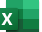 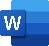 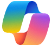 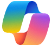 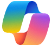 Give me some ideas for …
– boost your creativity with ideas for your work such as agendas, product names, social media posts, etc.
Help me write … 
– jumpstart creativity and write and edit like a pro by getting a first draft in seconds.
What did they say … 
– when you vaguely remember someone mentioning a topic, have Copilot do the research.
How do I …
– let Copilot help you build or fix formulas in Excel.
Translate a message 
– with business becoming increasingly international, it’s important to be able to read or write messages in other languages.
Suggest 10 compelling taglines based on file
Generate three ways to say [x]
What did person say about topic
How do I sum values that are greater than 0?
Translate the following text into French:
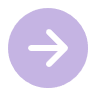 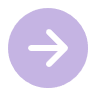 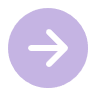 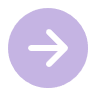 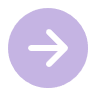 For more prompts, visit Copilot Lab at: aka.ms/prompts
”Effort” level for each scenario
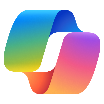 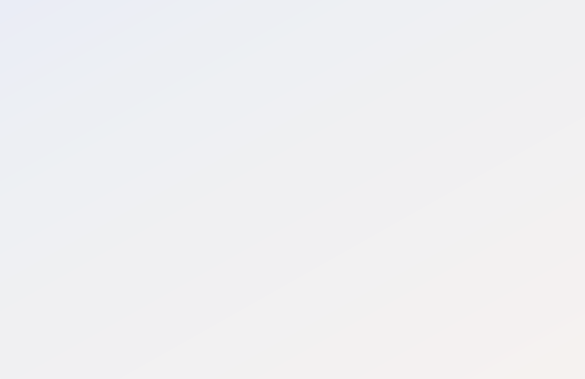 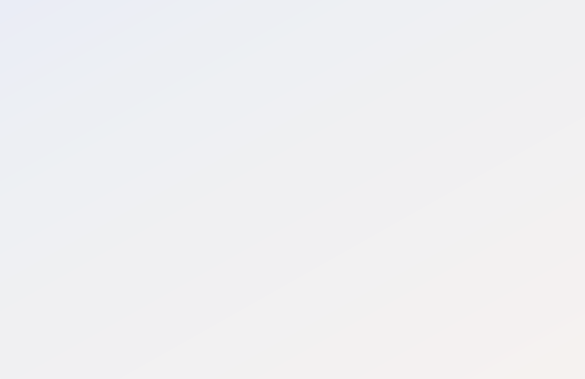 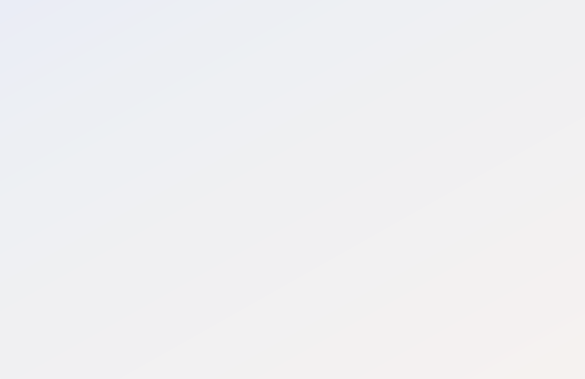 Extend
Buy
Start
3
2
1
Tailor your data, systems and workflows via Copilot agents
Unlock productivity out of the box
Your first step into generative AI
Microsoft 365 Copilot
Security Copilot
Microsoft 365 Copilot Chat
Role-based Copilot agents
Copilot Studio
Azure AI Studio
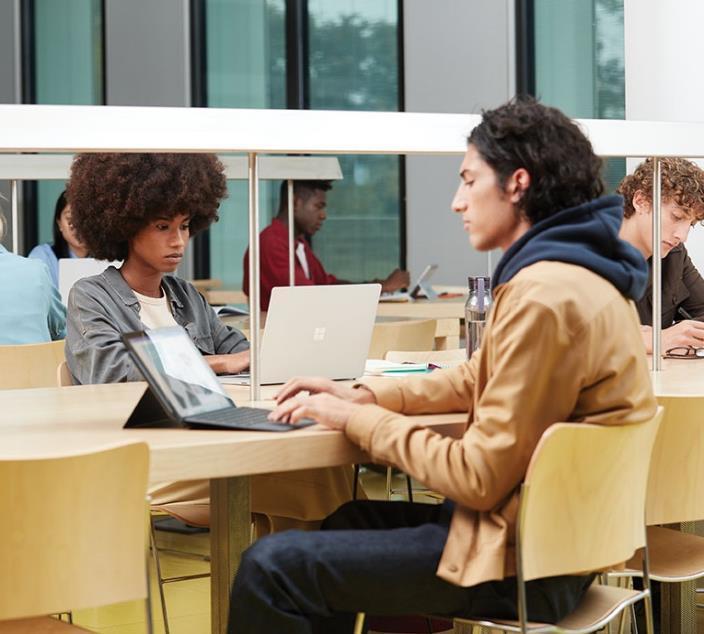 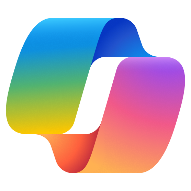 Copilot scenarios forNonprofits
Copilot Nonprofit scenarios
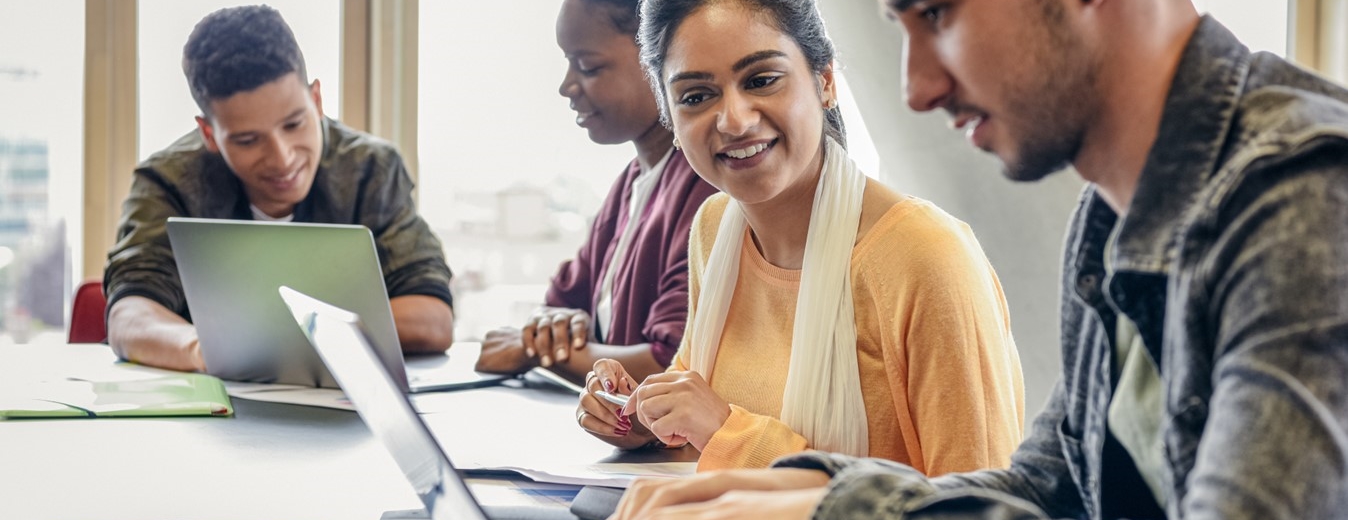 Overview and opportunities
Day in the life
Use case by role
AI holds tremendous potential for nonprofit organizations. Discover key opportunities and learn how Copilot can assist.
See how real-life nonprofit users are leveraging Copilot day-to-day.
Copilot can enhance the tasks that nonprofit users perform every day. Explore key use cases and how Copilot can be your AI assistant along the way.
Copilot solutions in Nonprofit
Microsoft 365 Copilot is your AI assistant for nonprofit work. It can boost productivity, amplify creativity, and securely empower everyone in the organization to help fulfill the organizations mission. Copilot can help employees, volunteers, and program participants save time and energy to help increase impact.
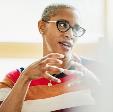 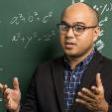 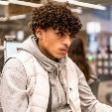 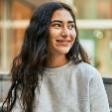 The administrative expense ratio measures the percentage of an organization’s expenses that are being allocated to administrative costs. This helps measure the direct impact of a charity’s program relative to the cost required to run it to help donors identify high-impact charities.
Goals and challenges
Nonprofit roles
Administrative expense ratio
Comms Director
Grant writer
Volunteer Coordinator
Volunteer
Microsoft Copilot opportunity to impact key performance indicators
Fundraising ROI is the ratio of net funds raised divided by fundraising costs.
Fundraising ROI
Funding research and grant proposal writing
Grant tracking and reporting
Manage the donor pipeline
New program launch
Optimize program performance
Optimize staff and volunteer planning
Improve onboarding and development processes
Marketing campaign planning and design
Define a program’s theory of change, monitoring and evaluation goals, and deliver impact faster.
Program impact
Copilot can assist with...
Measure the organization’s success with reducing attrition and increasing repeat volunteerism.
Volunteer retention
Engage supporters and funders
Transform operations
Deliver impactful programs
Increase the impact of Nonprofit organizations
Using AI
Key Processes
Before AI
Deliver impactful programs
Optimize program performance
It's often difficult to execute on plans with many stakeholders and limited funding.
New program launch
Improve program efficiency
Reduce the effort to launch programs
Manage the donor pipeline
Funding research and grant management
Use Copilot to engage with donors
Engage supporters
Simplify the tasks associated with fundraising
Developing creative pitches and engaging messaging is a challenge.
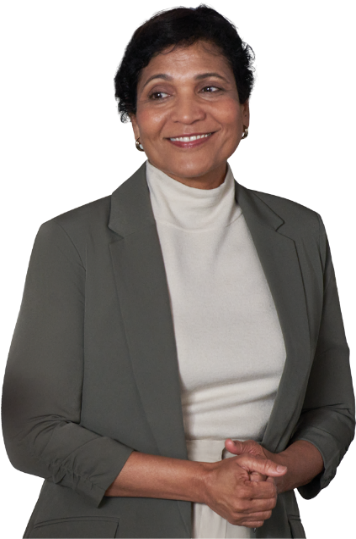 Grant tracking and reporting
Marketing campaign planning and design
Simplify the tasks associated with fundraising
Get creative to raise more money
Optimize staff and volunteer planning
Improve onboarding and development processes
Operational efficiency
Ensuring donors that their money is being used efficiently is critical.
Improve recruitment, training, and staffing
Speed onboarding and knowledge sharing
Nonprofit | Funding research and grant proposal writing
Microsoft 365 Copilot
Buy
Fundraising ROI
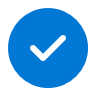 Value benefit
KPIs impacted
Cost savings
Employee experience
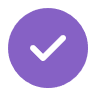 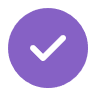 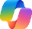 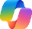 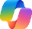 Copilot Chat2
Copilot Chat1
Copilot Chat1
1. Identify funding sources
2. Conduct market research
3. Analyze data
Discover potential funding sources by identifying potential grants that match your nonprofit’s needs.
Use Business Chat for Web to search for relevant data sources such as industry reports, government statistics, and market analysis articles.
Use Copilot in Excel to analyze donor preferences and generate insights. Organize donor data into an Excel sheet with columns for donor name, donation amount, frequency, preferred causes, and demographics.
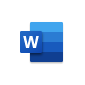 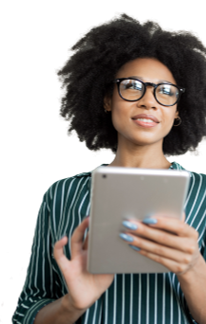 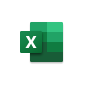 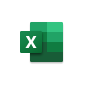 Copilot in Word
Copilot in Excel
Copilot in Excel
Example prompt: Create a PivotTable to summarize donor preferences by cause and average donation amount.
Example prompt: Search for government agencies, foundations, and corporations that offer grants for [your nonprofit's mission or project type]. Provide details on eligibility criteria, application deadlines, and funding amounts.
Example prompt: Search and summarize recent reports on funding trends and donor preferences [your industry] and summarize findings.
6. Craft customized emails
4. Create data visualizations
5. Draft your proposal
Craft compelling emails to send to potential funders with the details of your proposal.
Prompt Copilot in Word to create a grant proposal, incorporating key insights and data visualizations.
Use Copilot to analyze the data and create visual reports to summarize your findings.
Example prompt: Create a bar chart to visualize the distribution of donor preferences across different causes over the last five years.
Example prompt: Draft an email to [funder’s name] introducing my nonprofit and expressing interest in their grant program. Highlight key points from /[proposal in Word].
Example prompt: Create a grant proposal for [your nonprofit’s project], including an executive summary, needs statement that references insights from /[project plan.docx], project description, budget, and organization information.
Nonprofit | Grant tracking and reporting
Microsoft 365 Copilot
Buy
Fundraising ROI
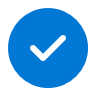 Value benefit
KPIs impacted
Cost savings
Employee experience
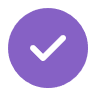 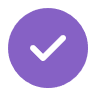 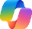 Copilot Chat1
1. Automate data entry
2. Generate tracking reports
3. Standardize reporting templates
Ask Copilot to write a macro that auto-populates Excel with grant data from CSV files.
Use Copilot in Power BI to create reports that visualize the number of successful grant applications, funding amounts, and other key metrics.
Use Copilot in Word to create a standardized template for grantees to supply information such as project progress, milestones achieved, and financial reports.
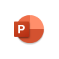 Copilot in PowerPoint
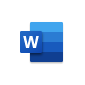 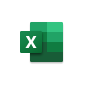 Copilot in Word
Copilot in Excel
Example prompt: Generate a standardized reporting template for grantees to provide updates on grant usage. Include sections for grantee information, financials, project progress, outcomes, challenges, future plans, and supporting documentation.
Example prompt: Create an Excel macro to copy data from CSV files in [location] into [Excel file] based on the column names. Then highlight any anomalies or outliers in the data.
Example prompt: Generate a Power BI report that shows the number of successful grant applications, total funding received, and trends over time.
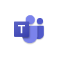 Copilot in Teams
6. Create visual dashboards
4. Track grant milestones
5. Analyze performance metrics
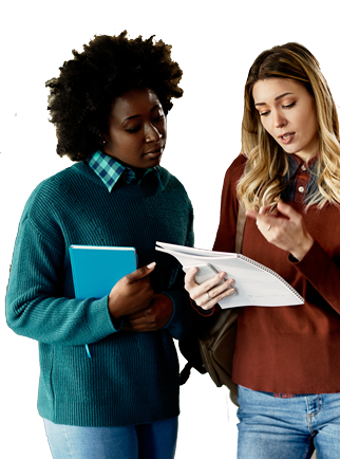 Use Copilot in PowerPoint to create visual that summarize grant performance and key metrics for stakeholders.
Use Copilot in Excel to help optimize reports for analyzing performance metrics, such as funds utilized, project outcomes, and impact.
Use Copilot in Microsoft Teams to help summarize grant related meetings and capture progress on key milestones and document next steps.
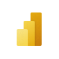 Copilot in Power BI
Example prompt: Create a chart showing how grant funds have been utilized given the data in /[utilized grant funds.xlx]
Example prompt: Summarize monthly grant meeting and highlight key action items.
Example prompt: Create a slide that helps visualize the data in /[reporting template.docx]
Nonprofit | Manage the donor pipeline
Microsoft 365 Copilot
Buy
Fundraising ROI
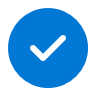 Value benefit
KPIs impacted
Cost savings
Employee experience
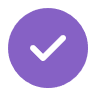 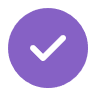 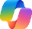 Copilot Chat2
1. Identify trends and patterns
2. Segment and score prospects
3. Personalize messaging
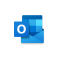 Copilot in Outlook
Leverage Copilot in Excel to analyze data. Import data from various sources to identify trends and patterns in donor behavior, helping to pinpoint potential prospects.
Categorize prospects based on specific criteria and assign scores to prioritize them.
Based on the insights gained from data analysis, draft personalized messages for each donor segment.
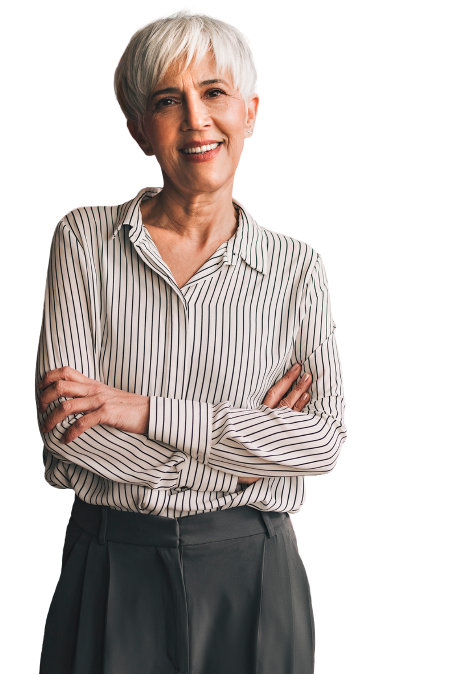 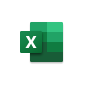 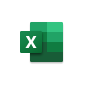 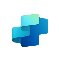 Copilot in Excel
Copilot in Excel
Copilot Agent3
+ Connection to SharePoint site
Example prompt: Write an email message using a warm tone thanking the donor for making more than $1,000 in donations last year.
Example prompt: Create a summary table showing total donations by donor for the past year.
Example prompt: Assign a score to each prospect based on their donation frequency and average donation amount.
5. Optimize campaigns
4. Manage pipeline
Query donor-related information using natural language chat by creating an agent for your SharePoint site.
Track interactions with potential donors and partners, providing insights into the best times to reach out and the most effective communication strategies.
Example prompt: Which of our donors live in Spain and like dogs.
Example prompt: Summarize recent interactions with [donor name] and suggest follow-up actions.
Nonprofit | New program launch
Microsoft 365 Copilot
Buy
Program impact
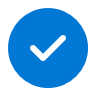 Value benefit
KPIs impacted
Cost savings
Employee experience
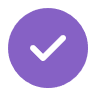 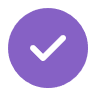 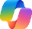 Copilot Chat1
1. Conduct needs assessment
2. Design and plan
3. Engage stakeholders
Conduct thorough research to understand the needs of the community and assess the feasibility of the new program.
Work as a team to develop a detailed program plan outlining objectives, scope, deliverables, milestones, and timelines.
Engage with key stakeholders to gather input, build support, and ensure alignment with the program's goals. Use Copilot in Microsoft Teams to share updates, gather feedback, and track action items.
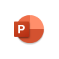 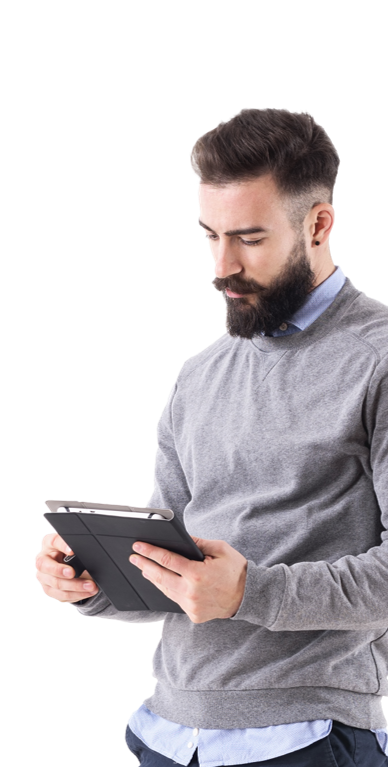 Copilot in PowerPoint
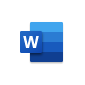 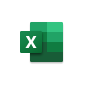 Copilot in Word
Copilot in Loop
Copilot in Excel
Example prompt: Create a detailed project plan for our new educational outreach program, including objectives, scope, deliverables, milestones, and timelines.
Example prompt: Summarize the new environmental conservation program discussed in the meeting and outline next steps.
Example prompt: Conduct a needs assessment for our new community health program, including data on community health indicators, stakeholder interviews, and feasibility analysis.
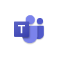 Copilot in Teams
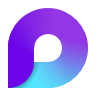 6. Create program presentation
4. Analyze proposed budget
5. Create implementation plan
Use Copilot in PowerPoint to create a presentation that showcases the program plan.
Use Copilot in Word to help draft up and document an implementation plan that can be referenced and shared by team members.
Allocate resources and develop a budget to ensure the program has the necessary funding and support. Use Copilot in Excel to analyze budgets and financial projections.
Example prompt: Analyze budget requests for our new youth mentorship program and add a column to calculate the gaps between requested and allocated budget.
Example prompt: Create a PowerPoint presentation using the information in the /[implementation plan.docx]
Example prompt: Draft an implementation plan for the new disaster relief program, including detailed action steps, timelines, responsible team members, and resources required.
Nonprofit | Optimize program performance
Microsoft 365 Copilot
Buy
Program impact
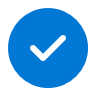 Value benefit
KPIs impacted
Cost savings
Employee experience
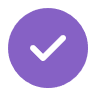 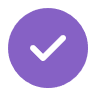 1. Analyze performance data
2. Identify improvement areas
3. Create program reviews
Analyze performance data, generating insights and identifying key metrics. Use Excel formulas and functions to calculate performance indicators.
Pinpoint areas where performance can be optimized. Create charts and graphs to highlight improvement opportunities.
Use Word to draft comprehensive reviews of existing programs, summarizing key performance metrics and feedback from stakeholders.
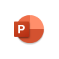 Copilot in PowerPoint
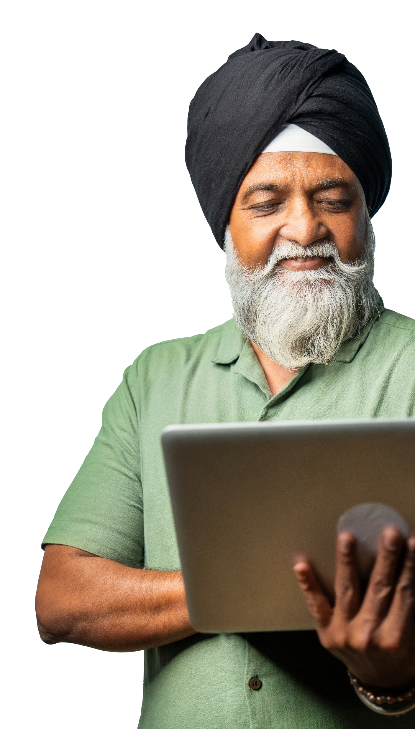 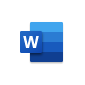 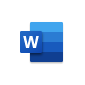 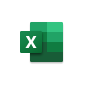 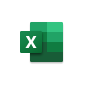 Copilot in Word
Copilot in Word
Copilot in Excel
Copilot in Excel
Example prompt: Highlight cells that show performance metrics hitting below identified benchmarks.
Example prompt: Generate a program review using the key performance metrics, identified improvement areas, and the latest stakeholder feedback from the /[program reporting deck.ppt]
Example prompt: Create a bar chart based on the latest performance data in the /[performance data.xlsx]
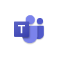 Copilot in Teams
6. Create implementation plan
4. Ensure team alignment
5. Document program goals
Use Copilot in PowerPoint to create a presentation that summarizes the implementation plan and detailed action steps for program changes.
Use Copilot in Word to help draft up and document an implementation plan that can be referenced and shared by team members.
Use Copilot in Microsoft Teams to summarize key points and action items from weekly/monthly program syncs.
Example prompt: Summarize key points and action items from the last program sync.
Example prompt: Create a PowerPoint presentation using the /[program goals outline] to showcase goals and next steps.
Example prompt: Draft an outline that summarizes program objectives, key performance metrics, recent achievements, and next steps using key points and action items gathered from /[program sync meeting notes] and /[program review document/docx].
Nonprofit | Optimize staff and volunteer planning
Microsoft 365 Copilot
Buy
Program impact
Volunteer retention
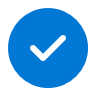 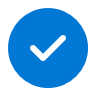 Value benefit
KPIs impacted
Cost savings
Employee experience
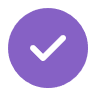 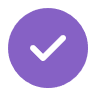 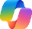 Copilot Chat2
1. Assess current staffing
2. Identify gaps
3. Develop a recruitment plan
Evaluate current staffing to understand the existing skills, roles, and gaps.
Use Copilot in Excel to help visualize current staffing/volunteer needs.
Create a recruitment plan to fill identified gaps and meet future staffing/volunteer needs.
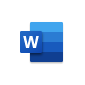 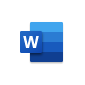 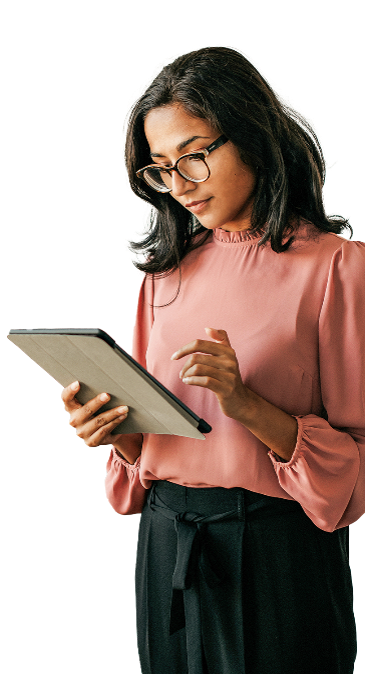 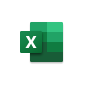 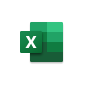 Copilot in Word
Copilot in Word
Copilot in Excel
Copilot in Excel
Example prompt: Highlight cells where staffing/volunteer hours are below required hours.
Example prompt: Outline a recruitment plan to address identified staffing gaps and future needs. Include strategies for sourcing candidates, timelines, and key milestones based on past /[recruitment strategy plan.docx]
Example prompt: Create a report that describes our current workforce across departments, roles, and skills using the information captured in the /[resource management document.docx]
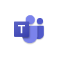 Copilot in Teams
6. Evaluate and adjust
4. Create training programs
5. Evaluate staff performance
Continuously adjust staffing and volunteer plans based on feedback and data to ensure optimal staffing levels.
Regularly monitor and evaluate staff and volunteer utilization to ensure alignment with organizational goals.
Develop and implement training programs to upskill current staff members and volunteers.
Example prompt: Create a training outline for our new development program, covering required skills and competencies.
Example prompt: Summarize regular meetings to review workforce performance data and gather feedback from team members.
Example prompt: Tell me what data is required to calculate key performance indicators (KPIs) such as overtime hours, peak interval staffing levels, and skill utilization.
Nonprofit | Improve onboarding and development processes
Microsoft 365 Copilot
Buy
Program impact
Volunteer retention
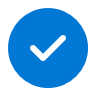 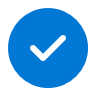 Value benefit
KPIs impacted
Cost savings
Employee experience
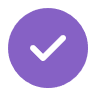 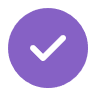 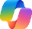 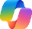 Copilot Chat2
Copilot Chat2
1. Assess current processes
2. Develop an onboarding plan
3. Create training materials
Evaluate the existing onboarding and development processes to identify strengths and areas for improvement.
Create a detailed onboarding plan that outlines the steps new employees need to take to get up to speed.
Develop training materials and resources to support the onboarding process.
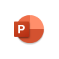 Copilot in PowerPoint
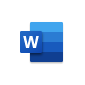 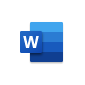 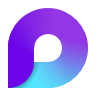 Copilot in Word
Copilot in Word
Copilot in Loop
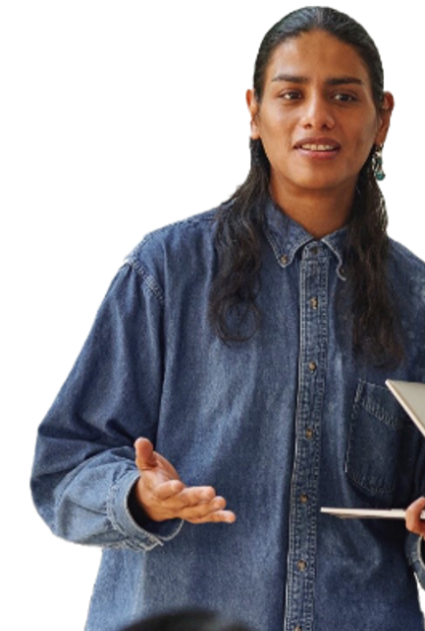 Example prompt: Outline a structured onboarding plan for new hires, including timelines, key milestones, and required training sessions using /[past onboarding presentations.ppt] and the /[assessment document.docx]
Example prompt: Create a training presentation for new hires, covering our organization’s mission, values, policies, and procedures referencing the [Mission document.docx] and the [HR policy.ppt]
Example prompt: Create an assessment document of our current onboarding and development processes using feedback from recent hires and volunteers in [feedback document.ppt]
6. Evaluate and refine
4. Facilitate knowledge sharing
5. Track progress
Continuously evaluate the effectiveness of the onboarding and development processes and make necessary adjustments.
Use Copilot in Loop to collaborate in real-time to track progress as new hires move through the onboarding process.
Capture insights from mentorship meetings to compile key learnings from experienced team members.
Example prompt: Document new hire key learnings and resources discussed across various mentor sessions.
Example prompt: Draft a quarterly evaluation report that suggests improvements based on feedback from new hires, volunteers, and mentors.
Example prompt: Create a checklist of onboarding tasks including links to training materials that new hires need to complete over the next 90 days.
Nonprofit | Marketing campaign planning and design
Microsoft 365 Copilot
Buy
Program impact
Fundraising ROI
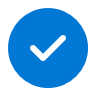 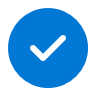 Value benefit
KPIs impacted
Cost savings
Employee experience
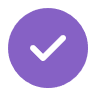 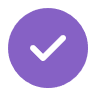 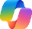 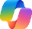 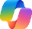 Copilot Chat1
Copilot Chat2
Copilot Chat2
1. Analyze and forecast trends
2. Develop visual insights
3. Create an email nurture campaign
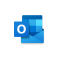 Copilot in Outlook
Analyze donation trends and forecast the best times to approach donors. Segment donors based on their giving history, frequency, and amount.
Visualize average funding amounts and suggest the ideal donation request amounts based on past donor behavior and demographic data.
Use Copilot in Outlook to draft tailored emails to potential donors that request the identified ideal donation amount.
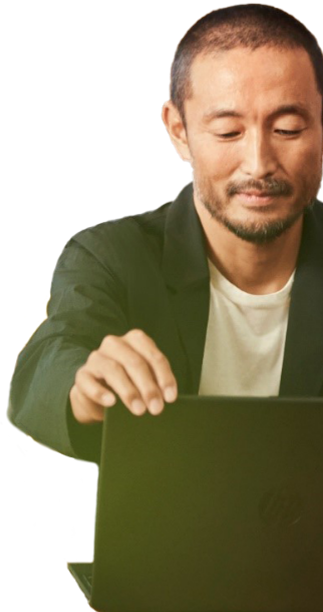 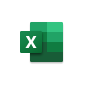 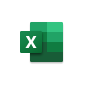 Copilot in Excel
Copilot in Excel
Example prompt: Use historical donor data to generate a line graph for donation amounts over time.
Example prompt: Draft an email that will be sent to [potential donor’s name], outlining the new campaign and including the benefits of the campaign and benefits for the donor using the /[marketing campaign plan.docx].
Example prompt: Create a table of donations by month.
6. Adapt in real time
4. Conduct market research
5. Develop a social media campaign
Evaluate reception to campaign and prompt Copilot to revise messaging according to relevant developments.
Create tailored social posts to publish on each of your communication channels to drive engagement with potential donors.
Gather valuable information about potential donors who you may not have a pre-existing relationship with, including their funding preferences and behaviors.
Example prompt: Identify potential donors who have shown a propensity to fund programs or causes similar to those of our nonprofit organization. Provide insights into their giving patterns, preferences, and any relevant demographic information.
Example prompt: Revise these social media posts to incorporate new developments in the area, including.
Example prompt: Create six social media posts based on /[market research document]. The posts should highlight key insights and trends relevant to our nonprofit's mission and programs. Each post should be engaging, informative, and tailored to our target audience.​
Available with:
Scenario level:
A day in the life of a Digital Marketing Lead
Microsoft 365 Copilot
Buy
Benefits
Save 30 minutes per day
Improve creativity
Learn data analysis
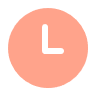 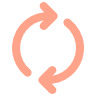 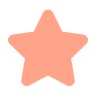 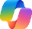 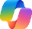 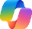 Copilot Chat1
Copilot Chat2
Copilot Chat2
8:00 am​
8:30 am
10:00 am
Daichi
is a Digital Marketing Lead
Before meeting with his team to discuss an ongoing campaign, Daichi uses Copilot to assess the sentiment of social media posts and comments related to the campaign.
Daichi leverages Copilot to define broader performance metrics for fundraising and marketing, not limited to financial data, ensuring alignment with mission.
Daichi meets with his team to plan a new social media campaign based on data insights. Copilot generates ideas that are consistent with the organization’s values.
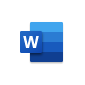 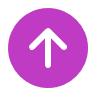 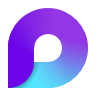 Copilot in Loop
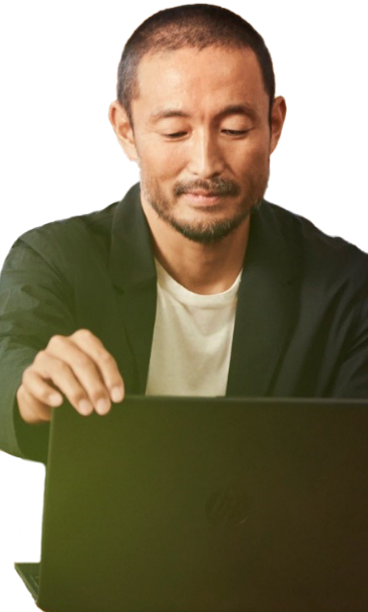 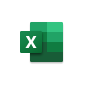 Copilot in Word
Copilot in Excel
Example Prompt: Analyze sentiment of campaign-related social media posts included in this Word document, categorizing them as positive, negative, or neutral.
Example Prompt: List key non-financial metrics for nonprofit fundraising and marketing to track impact and engagement.
Example Prompt: Brainstorm campaign concepts utilizing insights from donor behavior and aligning with the values and objectives outlined in the /[Our Values] document.
4:00 pm
2:00 pm
11:00 am
Daichi works across multiple areas and has limited time for technical training. He uses Copilot to summarize technical guidance and maximize his data literacy.
Daichi is not a data expert, so he uses Copilot to make data insights accessible to himself and his team.
Daichi consults Copilot for some insights into potential reasons for the success of two previous strategies to inform future decisions.
Example Prompt: Extract key concepts and capture case studies relevant to nonprofits from these technical guidance documents.
Example Prompt: Show all data insights.
From an Excel document with campaign results.
Example Prompt: Analyze and summarize key factors behind the success of the past two strategies included in this document to inform future decision making.
Available with:
Scenario level:
A day in the life of a Fundraising Manager
Microsoft 365 Copilot
Buy
Benefits
Save 40 minutes per day
Improve communications
Attend a conference
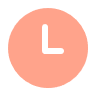 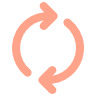 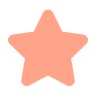 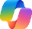 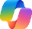 Copilot Chat1
Copilot Chat2
Samantha is aFundraising Manager
8:00 am​
8:30 am
9:00 am
Samantha begins her day in Excel, looking over the fundraising campaign’s performance. She uses Copilot to analyze the data and create some charts to showcase the outcomes.
She meets with the marketing team to discuss ongoing campaigns and upcoming events. She asks Copilot to summarize the main open items.
Samantha asks Copilot to provide a concise summary of the latest trends and articles, ensuring she stays informed and ready to adapt to new fundraising opportunities.
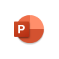 Copilot in PowerPoint
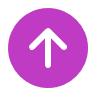 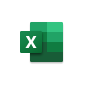 Copilot in Excel
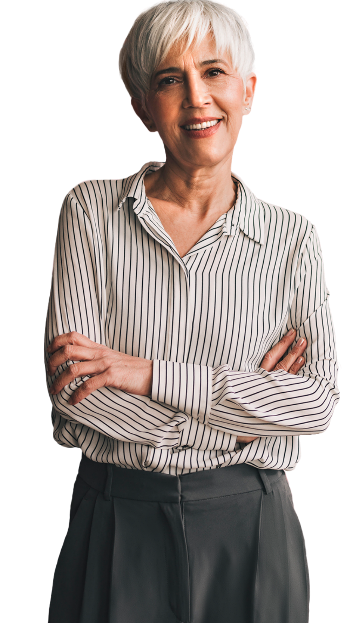 Example Prompt: Show all data insights.
From an Excel document with campaign results.
Example Prompt: Summarize the meeting and be sure to list all the open items and their status.
Example Prompt: Summarize information about the latest trends and opportunities on fundraising activities.
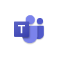 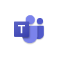 Copilot in Teams
Copilot in Teams
4:00 pm
2:00 pm
11:00 am
Samantha prepares a presentation for the board, highlighting the achievements and financials of recent campaigns. Copilot suggests the most impactful way to present the data and helps her design the slides.
Samantha needs to catch up on a chat she started in the morning. She asks Copilot to summarize the thread.
It’s time to connect with donors. Samantha can focus on her presentation knowing Copilot is taking notes. She asks Copilot to draft a thank you note for the potential donor from her meeting notes.
Example Prompt: Create a presentation from [Word document link to 2024 Campaigns Results.docx].
Example Prompt: Summarize this thread, calling out where my name was mentioned and any action items relevant for me.
Example Prompt: Draft a thank you note based on meeting notes, including next steps.
Available with:
Scenario level:
A day in the life of a Data Strategist
Microsoft 365 Copilot
Buy
Benefits
Save 50 minutes per day
Improve analysis
Improve coding skills
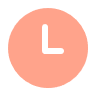 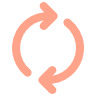 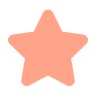 9:00 am​
10:00 am
11:00 am
Marie
is aData Strategist
Marie attends many meetings throughout her day. Copilot helps her prepare for them by summarizing previous conversations and drafting agendas for upcoming meetings.
Marie’s team uses basic coding to assist them with their job. However, none of them are coding experts. Marie asks Copilot to create a useful resource document to help.
Copilot can create charts that communicate insights to stakeholders for informed decision making. Marie can then analyze these insights and take the required next steps.
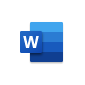 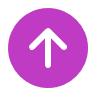 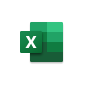 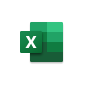 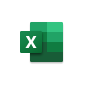 Copilot in Word
Copilot in Excel
Copilot in Excel
Copilot in Excel
Example Prompt: Summarize key points from the last meeting with the Program Directors and create an agenda for today’s performance meeting.
Example Prompt: Create a list of prompt ideas that will work in Copilot, to aid in basic coding for improved accuracy and efficiency.
Example Prompt: Show all data insights
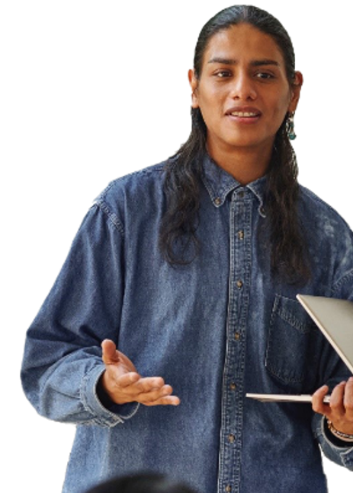 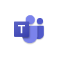 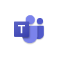 Copilot in Teams
Copilot in Teams
4:30 pm
3:00 pm
1:30 pm
Marie uses Copilot in Excel to perform sentiment analysis on data from a recent program survey.
Marie has been sent a large dataset in Excel, named /[Raw Data]. Copilot offers data cleaning recommendations, ensuring accuracy by eliminating blanks, duplicates, and inconsistencies.
Copilot in Teams allows Marie to summarize and long chats, using insights to guide conversations on new community-focused projects.
Example Prompt: Add a column categorizing the responses as positive, neutral, or negative.
Example Prompt: Provide data-cleaning steps for the /[Raw Data] Excel file to remove blanks, duplicates, and fix inconsistencies.
Example Prompt: Summarize this chat and provide a list of issues raised.
Available with:
Scenario level:
A day in the life of a Head of Strategy
Microsoft 365 Copilot
Buy
Benefits
Save 30 minutes per day
Improve analysis
Additional outreach
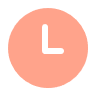 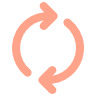 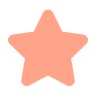 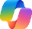 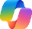 Copilot Chat1
Copilot Chat2
John
 is the Head of Strategy
8:00 am​
8:30 am
10:00 am
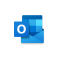 Copilot in Outlook
John uses Copilot to obtain market research insights for donor behavior within the sector by segment, based on reports received.
John uses Copilot to analyze donor datasets and determine an optimum value to request from a donation.
Copilot accelerates catching up on emails for John by summarizing email threads and preparing draft responses and updates to donors.
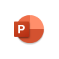 Copilot in PowerPoint
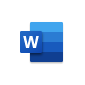 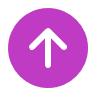 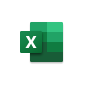 Copilot in Word
Copilot in Excel
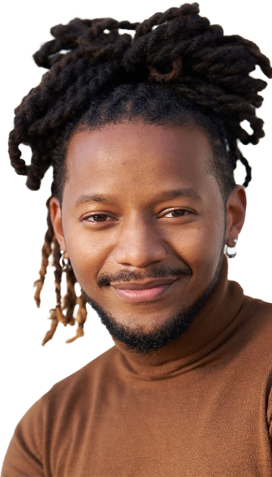 Example Prompt: Summarize latest three reports with a focus on donor behavior by segment. Highlight key paragraphs or figures.
Example Prompt: Create a scatter plot of donation amounts against donor age.
Example Prompt: Generate a brief thank you email based on this thread.
4:00 pm
2:00 pm
11:00 am
John meets with his team to share insights and uses Copilot to help brainstorm how to craft personalized, satisfying donor experiences that underscore the tangible impact of their support.
Having found a suitable international partnership opportunity, John uses Copilot to update a proposition pitch.
John is interested in establishing international donor relationships. He uses Copilot to assist with research and investigate suitable partners.
Example Prompt: Identify potential partnerships and effective networking opportunities aligning with the values outlined in /[Our Values] document.
Example Prompt: Identify and outline action steps to implement personalized engagement tactics that enhance donor satisfaction and visibly demonstrate the impact of their contributions.
Example Prompt: Add additional slide based on the new potential partnership details outlined in /[partnerhips.docx]
Available with:
Scenario level:
A day in the life of an HR Manager
Microsoft 365 Copilot
Buy
Benefits
Save 45 minutes per day
Improve hiring processes
Work on additional programs
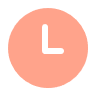 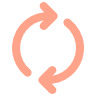 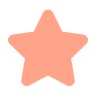 8:00 am​
9:30 am
10:00 am
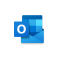 Omar 
leads HR for an NGO
Copilot in Outlook
Omar starts the day at home with an interview for a new candidate. He asks Copilot to suggest follow-up questions and summarize the key points the candidate made.
At the office, Omar summarizes some chat threads that occurred overnight at the organization. He can quickly assess the situation and provide guidance to his team to address the issue.
Omar asks Copilot to create a summary of the organization’s new compliance handbook, to ensure it has the key points. He then asks Copilot to fill in the missing sections.
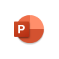 Copilot in PowerPoint
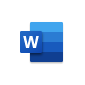 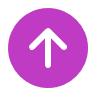 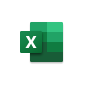 Copilot in Word
Copilot in Excel
Example Prompt: What are some good follow-up questions to learn more about this person’s skills and experience?
Example Prompt: Summarize this thread and include the key issues and suggestions for resolution along with who made the suggestions.
Example Prompt: Summarize the /[Compliance Handbook.docx] in about four paragraphs for an executive and provide a list of key points.
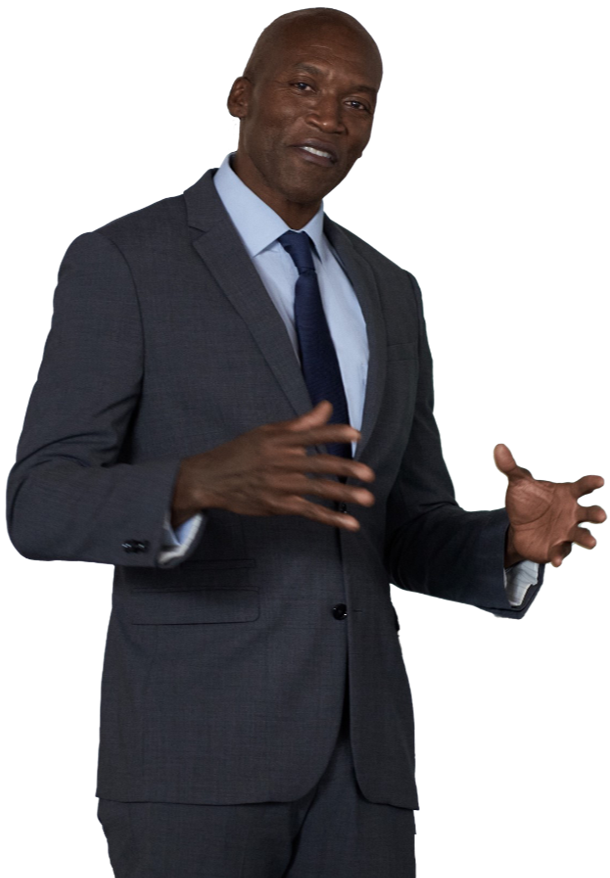 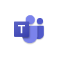 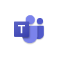 Copilot in Teams
Copilot in Teams
4:00 pm
2:00 pm
1:00 pm
Omar checks the latest attrition numbers in Excel and then asks Copilot to add some calculations and produce a chart for his presentation to his leadership team.
Omar has missed a few emails. He asks Copilot to summarize the email thread and then uses the summary to draft responses.
Omar asks Copilot to add a slide to his presentation that can be used to explain the team’s initiatives.
Example Prompt: Add a slide about potential HR initiatives.
Example Prompt: Add a column that averages the other columns for each month.
Example Prompt: Summarize this thread.
Available with:
Scenario level:
A day in the life of a Program Delivery Manager
Microsoft 365 Copilot
Buy
Benefits
Save 45 minutes per day
Improve program KPIs
Work on additional programs
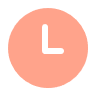 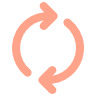 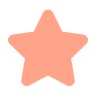 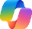 Copilot Chat2
Emily
is a Program Delivery Manager
8:00 am​
9:30 am
10:00 am
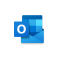 Copilot in Outlook
To prepare for a project review Emily summarizes emails and chats related to her program.
Emily starts a new email and asks Copilot to confirm the meeting.
Emily received the latest data on the program’s impact and financials. She uses Copilot to create some amazing charts to showcase the outcomes.
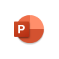 Copilot in PowerPoint
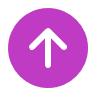 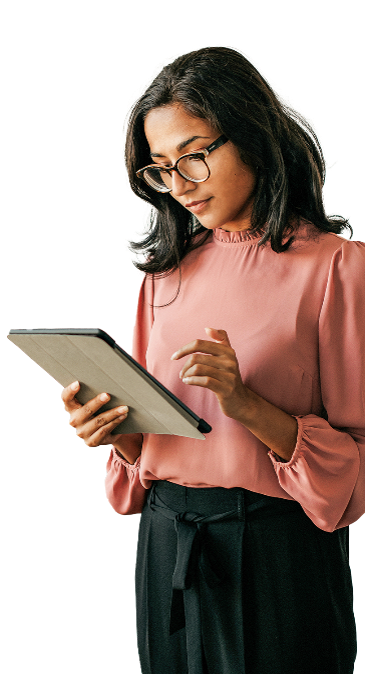 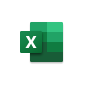 Copilot in Excel
Example Prompt: Summarize all emails and Teams chats in the past month from the program highlighting the main milestones and outcomes.
Example Prompt: Draft an email to confirm the meeting this afternoon. Highlight how excited we are to present the impact of our new program. Use a formal tone and keep the email concise.
Example Prompt: Show all data insights.
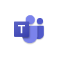 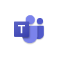 Copilot in Teams
Copilot in Teams
4:00 pm
2:00 pm
1:00 pm
Emily puts the final touches on the presentation by summarizing insights, such as trends, reach, challenges, and opportunities.
Emily has missed a few chats during the day. She sees that her team has been discussing a project to target new communities and commands Copilot to summarize the conversation, to quickly catch up.
It’s time for her presentation. Emily can focus on her presentation knowing Copilot is taking notes. She asks Copilot to list open questions, so she can be sure everything gets answered during the call.
Example Prompt: What questions were asked during the meeting that have not been answered?
Example Prompt: Add a slide based on the program’s impact and insights from /[Program review.docx]
Example Prompt: Summarize this chat and make sure to include the key points and who made them.